Approaches to Integrating No-Cost Marking and XB12 (Instructional-Material-Cost) Coding into the Textbook Adoption Process
Revised April 9, 2025. OERI Friday Forum, April 18, 2025, 10:30 am – 11:30 am. This work is licensed under a Creative Commons Attribution 4.0 International License. Attribute this slide deck as: "Approaches to Integrating No-Cost Marking and XB12 Coding into the Textbook Adoption Process" by ASCCC OERI is licensed under CC BY 4.0.
Event Description
In January of 2018, the requirement that California community colleges mark their no-cost course sections went into effect [Senate Bill 1359 (Block, 2016)]. In the summer of 2022, all colleges were to have implemented the initial iteration of XB12, a section level data element that was intended to identify course sections that achieved no-cost by using Open Educational Resources (OER). Effective summer 2024, XB12 was modified to more effectively capture course costs and to identify how a section became no-cost. Unfortunately, most colleges have not designated a person(s) responsible for ensuring the effective implementation of no-cost marking and XB12 coding. Further, obtaining the information for both often require faculty to provide the data in addition to reporting standard textbook adoption information. Can a process be created to ensure that accurate course material information is available to students at the time of registration and all required coding and marking happen in a streamlined fashion? Join us for a discussion of the challenges and an array of approaches to inform your integrated – or more integrated – approach to the collection of these data.
Your Presenters – Representatives From
Chabot
Chaffey
Grossmont
MiraCosta
Rio Hondo
Overview
XB12 and No-Cost Marking
Integration?
What not to do..
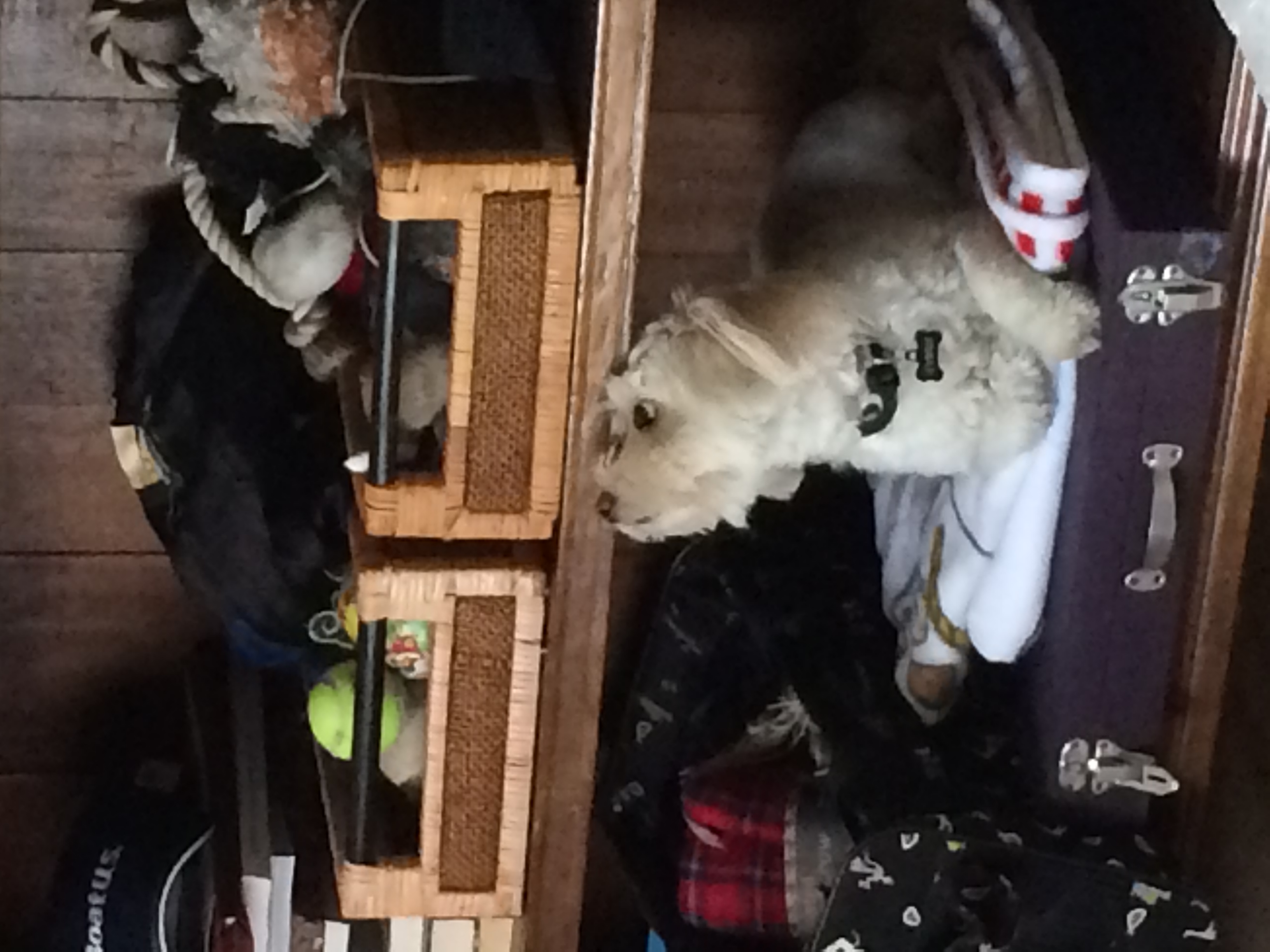 XB12 and No-Cost Marking
XB12 – Section-level data element that indicates whether a course section is no-cost, low-cost (if locally established), or has a cost that is greater than low-cost.
How a course became no-cost must also be reported.
No-cost marking – “Clearly highlight, by means that may include a symbol or logo in a conspicuous place on the online campus course schedule, the courses that exclusively use digital course materials that are free of charge to students and may have a low-cost option for print versions.”
Ideally….
XB12 informs no-cost marking and/or no-cost marking informs XB12
Zero-cost XB12 code > no-cost marking
No-cost marking > identify the appropriate XB12 code
The gathering of XB12 and no-cost marking data are integrated into the textbook adoption process.
In integration happening?
Fall 2024 - What process is used to identify no-cost sections?
[Speaker Notes: 35 reported integration into the text-adoption process – 34 said “other.”]
Marking Processes Over time
Fall 2022
Fall 2023
Fall 2024
By dept or division – 13
Integrated into textbook adoption process – 28
Integrated into scheduling process – 25 
Call to be identified, but no existing process – 9
No process – 4
Other – 18
By dept or division – 20
Integrated into textbook adoption process – 28
Call to be identified, but no existing process – 11
No process – 6
Other – 27
By dept or division – 17
Integrated into textbook adoption process – 35
Call to be identified, but no existing process – 11
No process – 3
Other – 34
[Speaker Notes: Absent the option to report integration into the scheduling process, the numbers of “others” surged.]
What shouldn’t you do?
What not to do?
XB12, no-cost marking, and textbook ordering are three independent processes.
”How-to” information is not provided.
No-cost sections are not marked.
XB12 data is not gathered.
Inconsistencies between XB12 coding and no-cost marking.
Any issues?
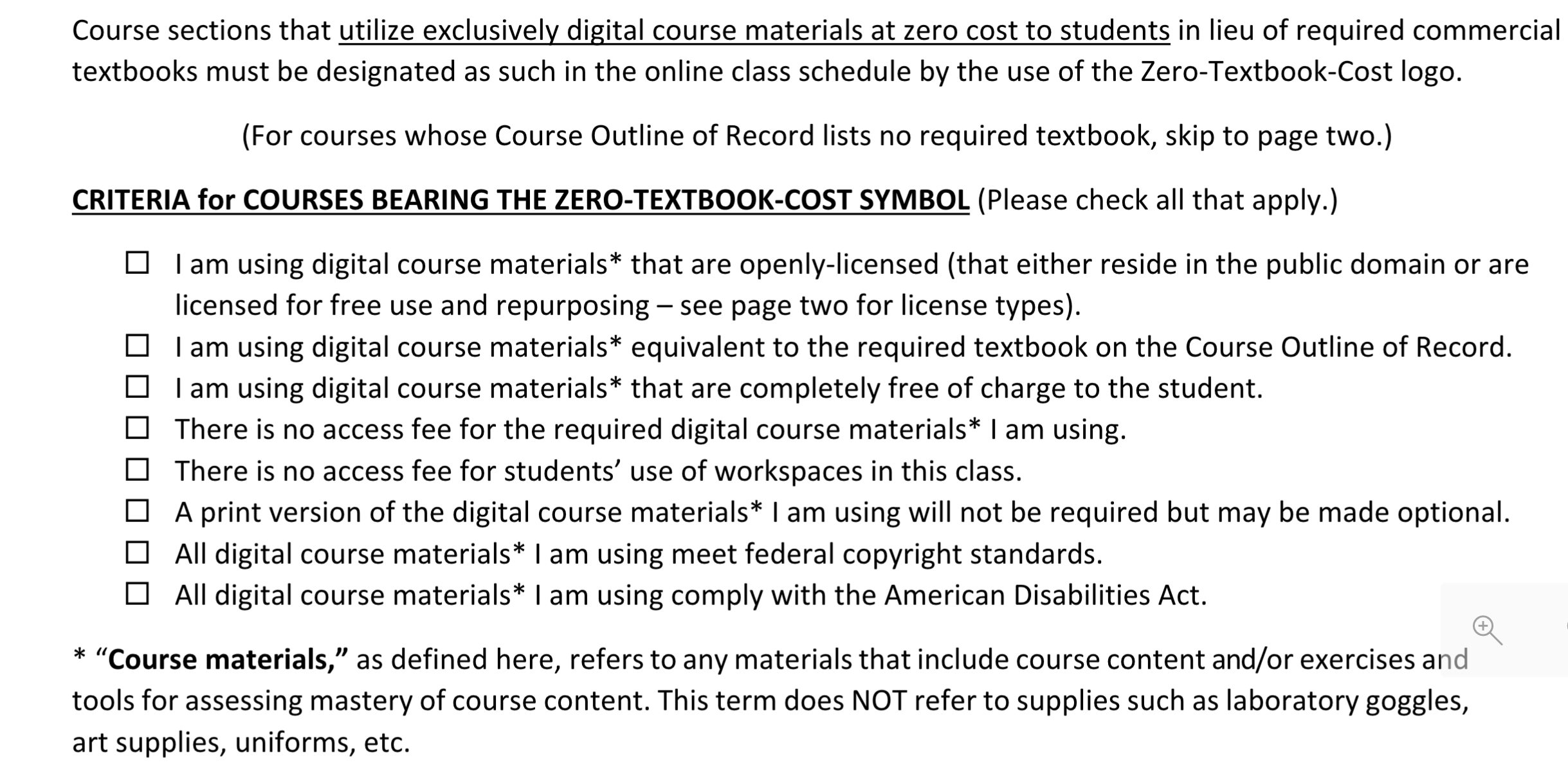 What would a more effective form look like?
Grossmont
Cont.
Cosumnes
Self-Reporting
MiraCost
Integration
Chaffey
Determining Appropriate XB12 Code
Chabot
Universal Challenges
Getting the data. 
Ensuring data accuracy.
Developing a process that really works.
Ensuring the process is not overly cumbersome.
More Information
ASCCC OERI Website (asccc-oeri.org)
Resources
Webinars and Events
ASCCC OER E-Mail (oeri@asccc.org)
General OERI E-Mail: oeri@asccc.org